La Finance autoritaire.Vers la fin du néolibéralisme.
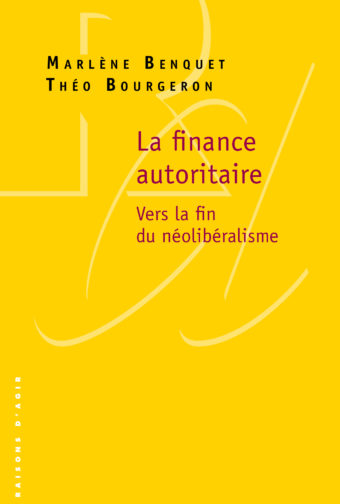 Marlène Benquet et Théo Bourgeron
Janvier 2021
Editions Raisons d’Agir
Introduction
Le Leave l’emporte
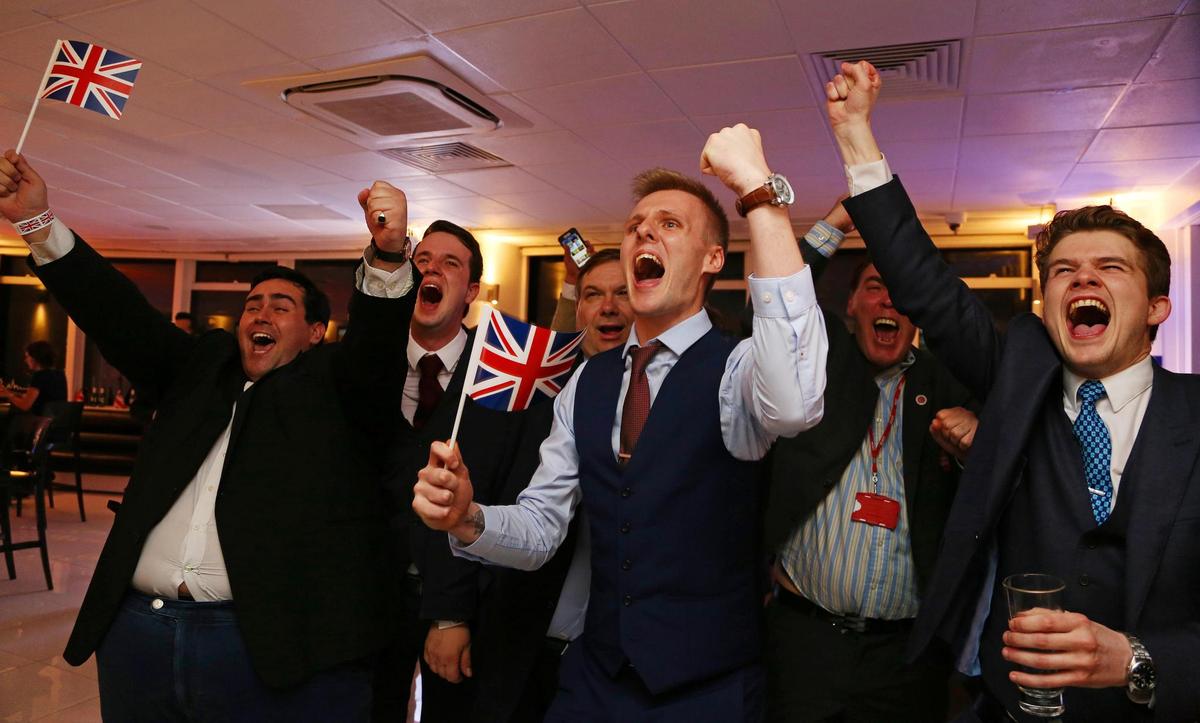 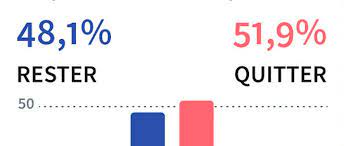 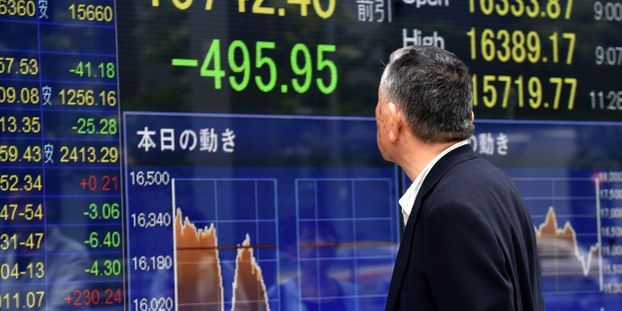 Au Royaume-Uni, aux Etats-Unis, au Brésil…
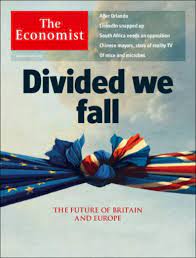 Des résultats:

Imprévus

Contraires aux souhaits de la grande place financière locale

-    Porteurs de projets politiques proches
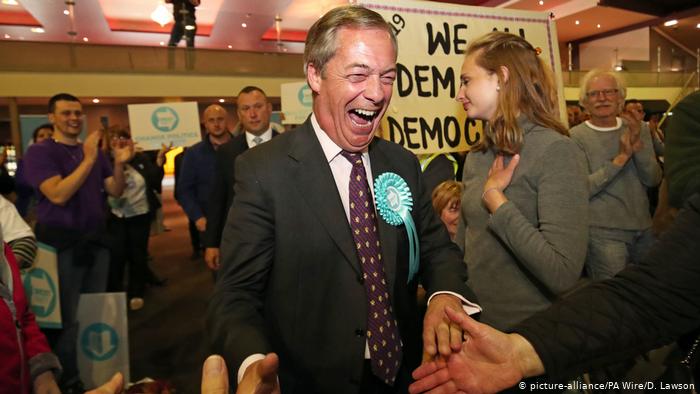 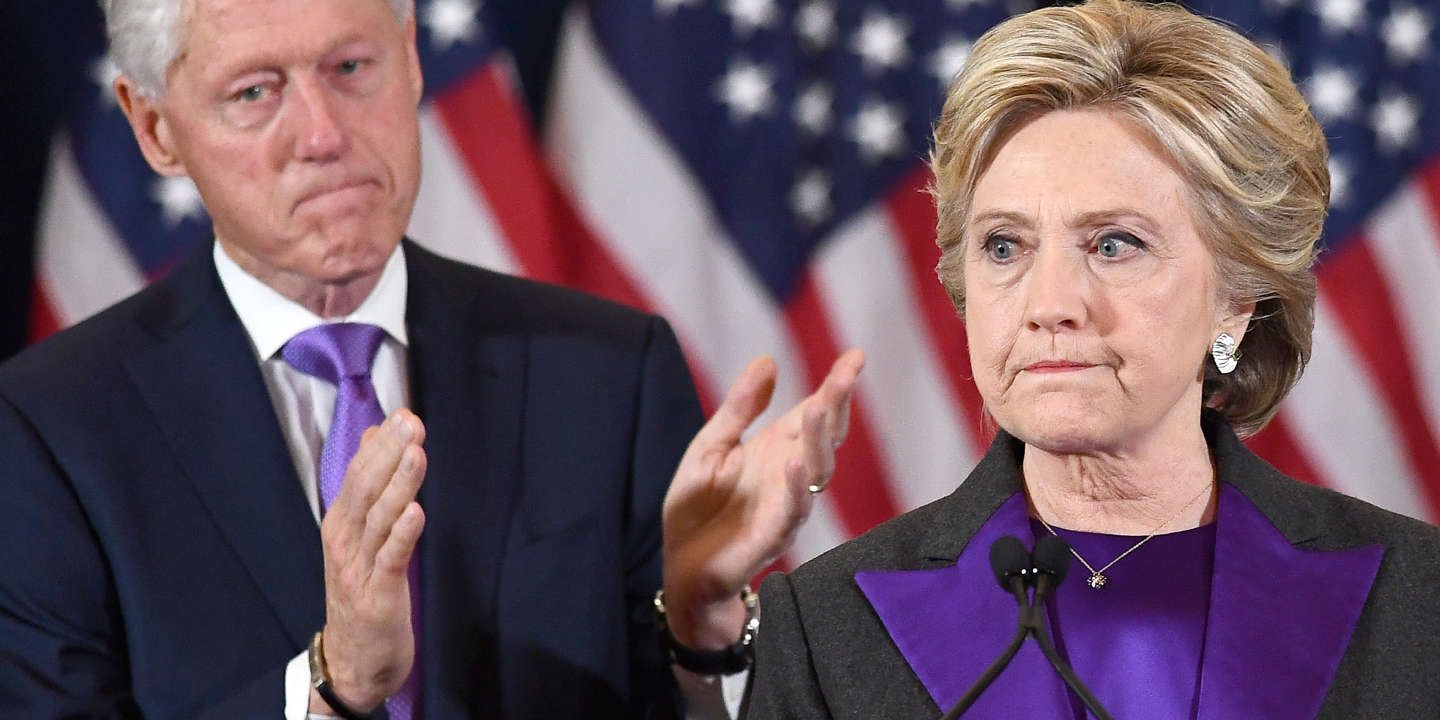 Une insurrection électorale?
Partie 1. Du financement du référendum : les gros sous du Brexit
L’échec d’un calcul électoral
La City

8% du PIB britannique

15% de la création de la richesse nationale

-     400 000 emplois
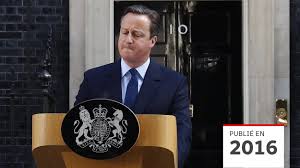 Dons reçus par chaque groupe de campagne
Origine financière des dons reçus par chaque groupe de campagne
Financement par les institutions de la première et seconde financiarisation des deux campagnes
Pourquoi vouloir quitter l’Union européenne?
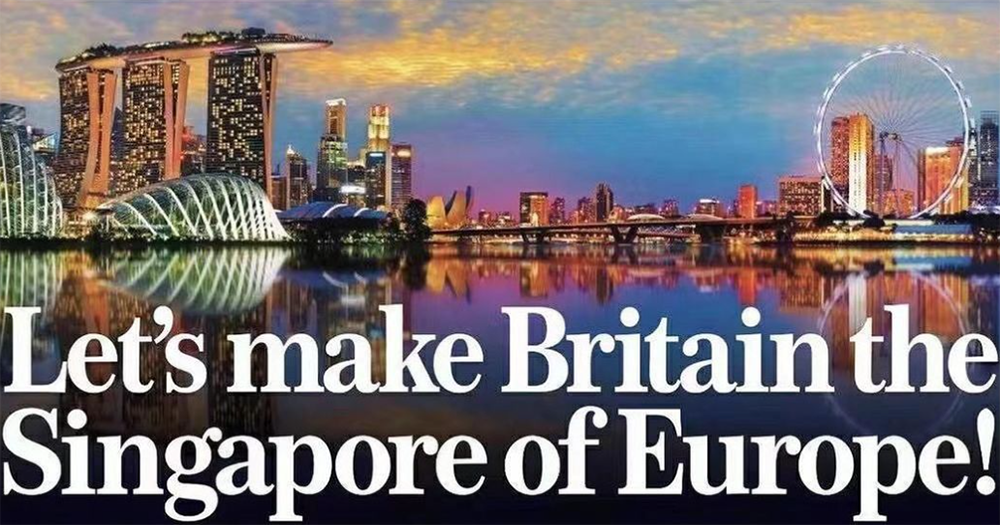 Partie 2. La seconde financiarisation contre l’Union européenne
De la City traditionnelle…
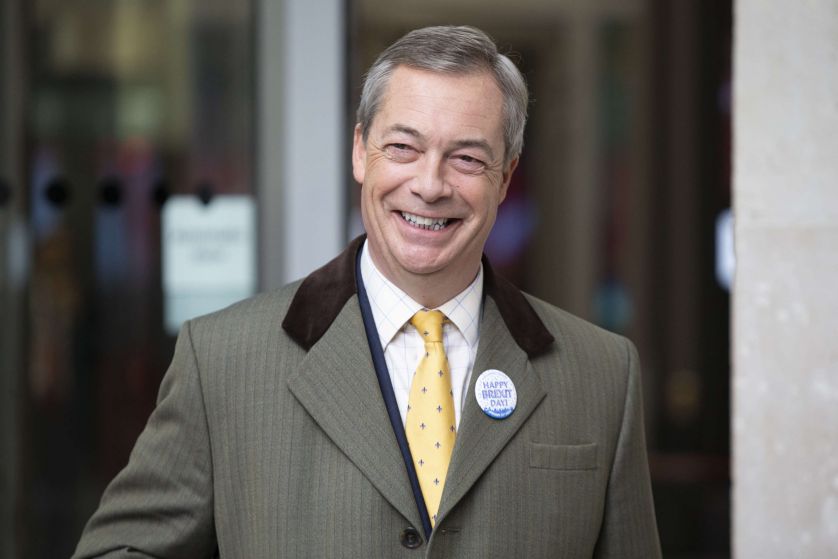 Nigel Farage, courtier au London Metal Exchange et fils de courtier, l’un des principaux artisans du Brexit
… à la première financiarisation…
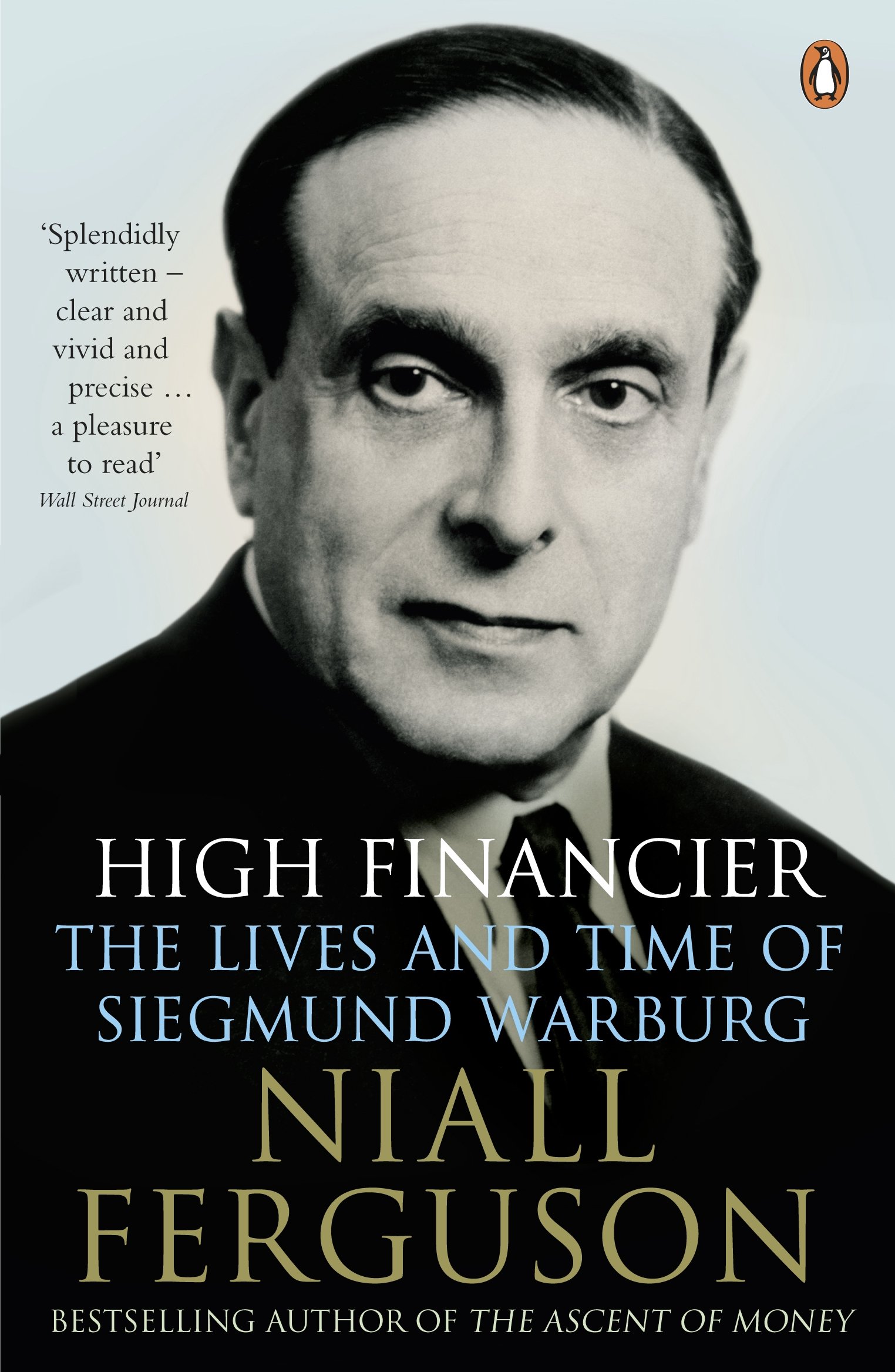 Siegmund Warburg, fondateur de la banque d’investissement Warburg, artisan de la construction européenne
… puis à la seconde financiarisation
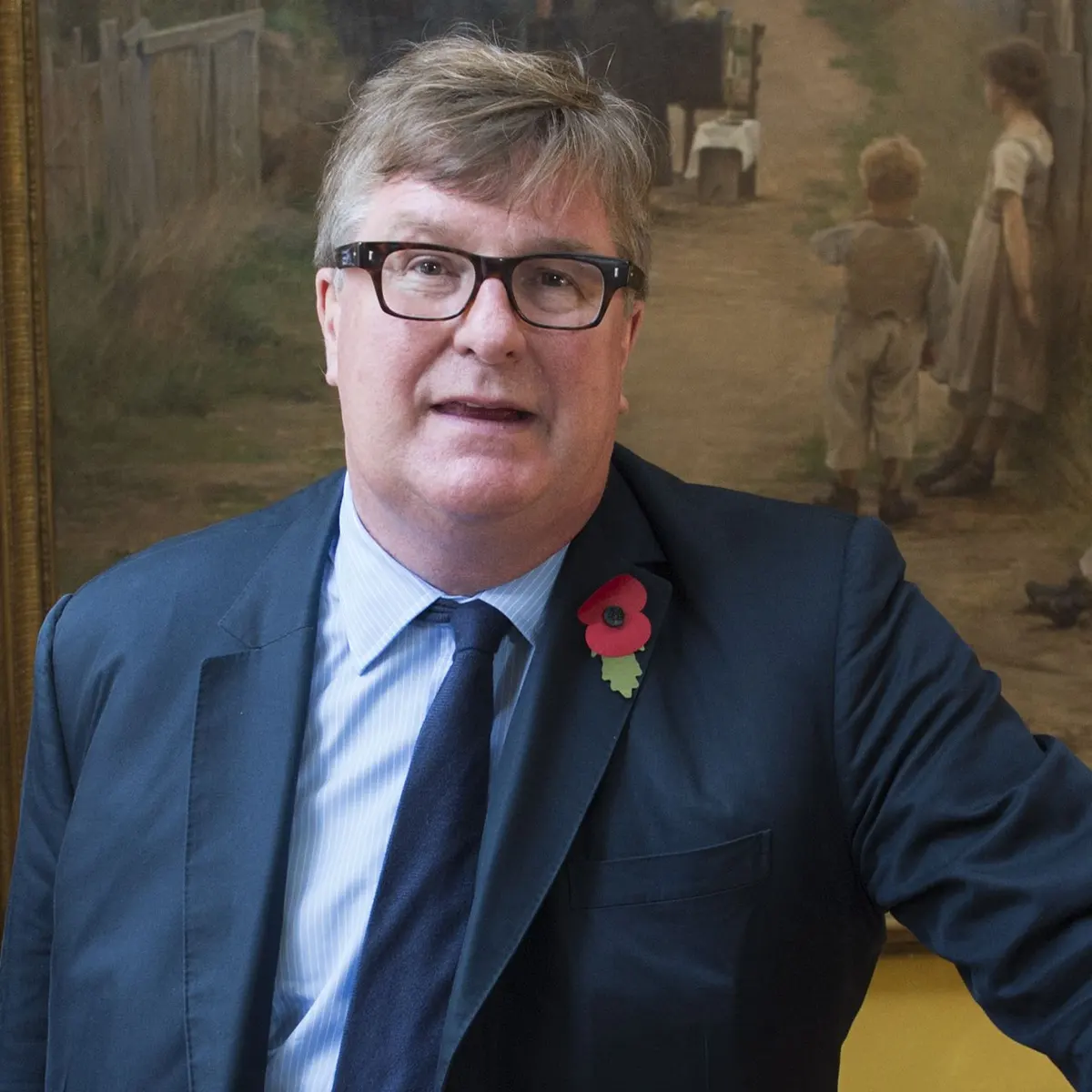 Crispin Odey, fondateur du hedge fund Odey Capital Asset Management et financeur du Brexit
Le Royaume-Uni, souverain insatisfait de la financiarisation européenne
British Bankers’ Association : il faut abolir la limitation européenne des bonus et en revenir au « bon sens »
Alternative Investment Management Association : la directive AIFM est une « tentative sérieuse et sans précédent dans le domaine financier de fermeture des frontières de l’Europe » (mai 2010)
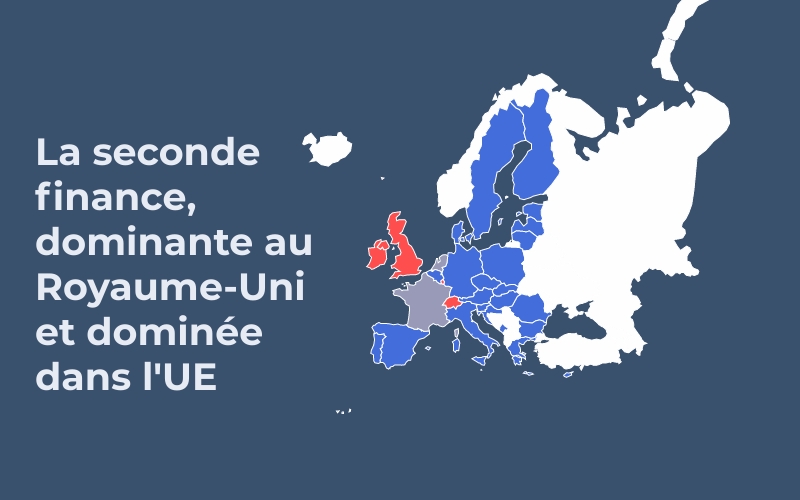 Des « quiet politics » à la crise de régime?
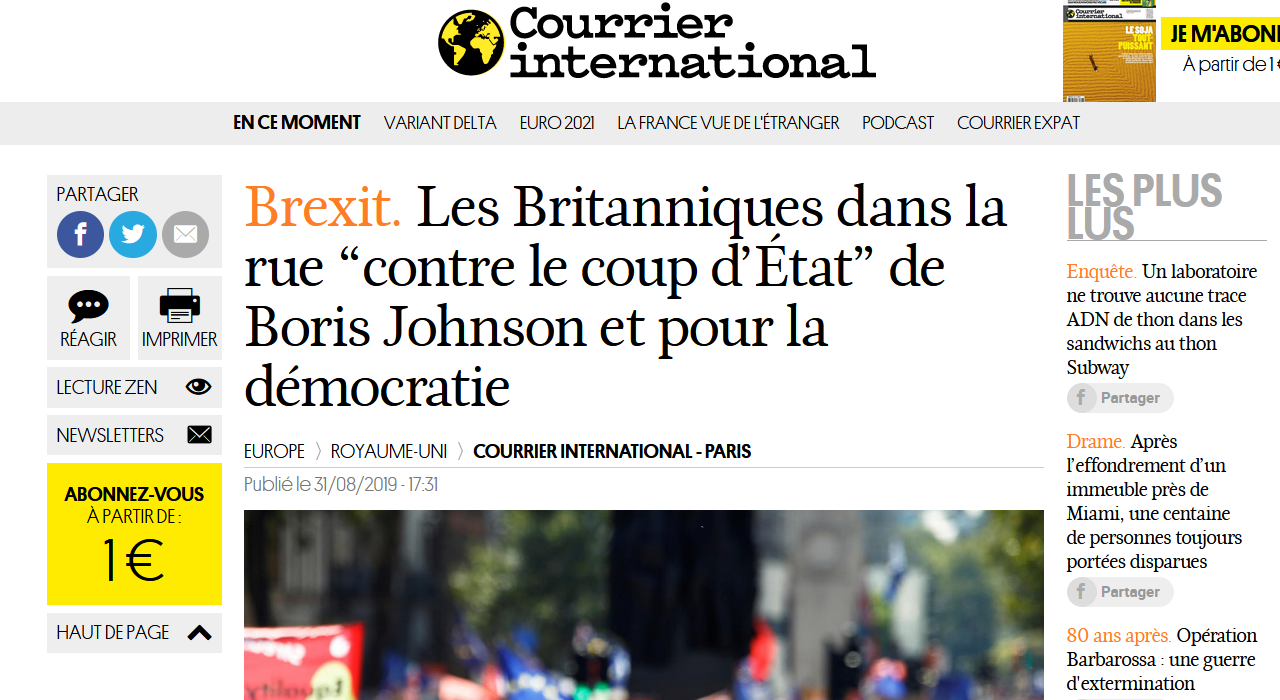 Transformation du régime politique britannique : 
Constitution (sortie de l’UE, nouveau traité)
Parlement (éviction du Speaker, transformation du droit parlementaire)
partis politiques (éviction des députés europhiles)
Etc.
Partie 3. Du néolibéralisme européen au libertarianisme autoritaire
Le libertarianisme autoritaire comme horizon politique
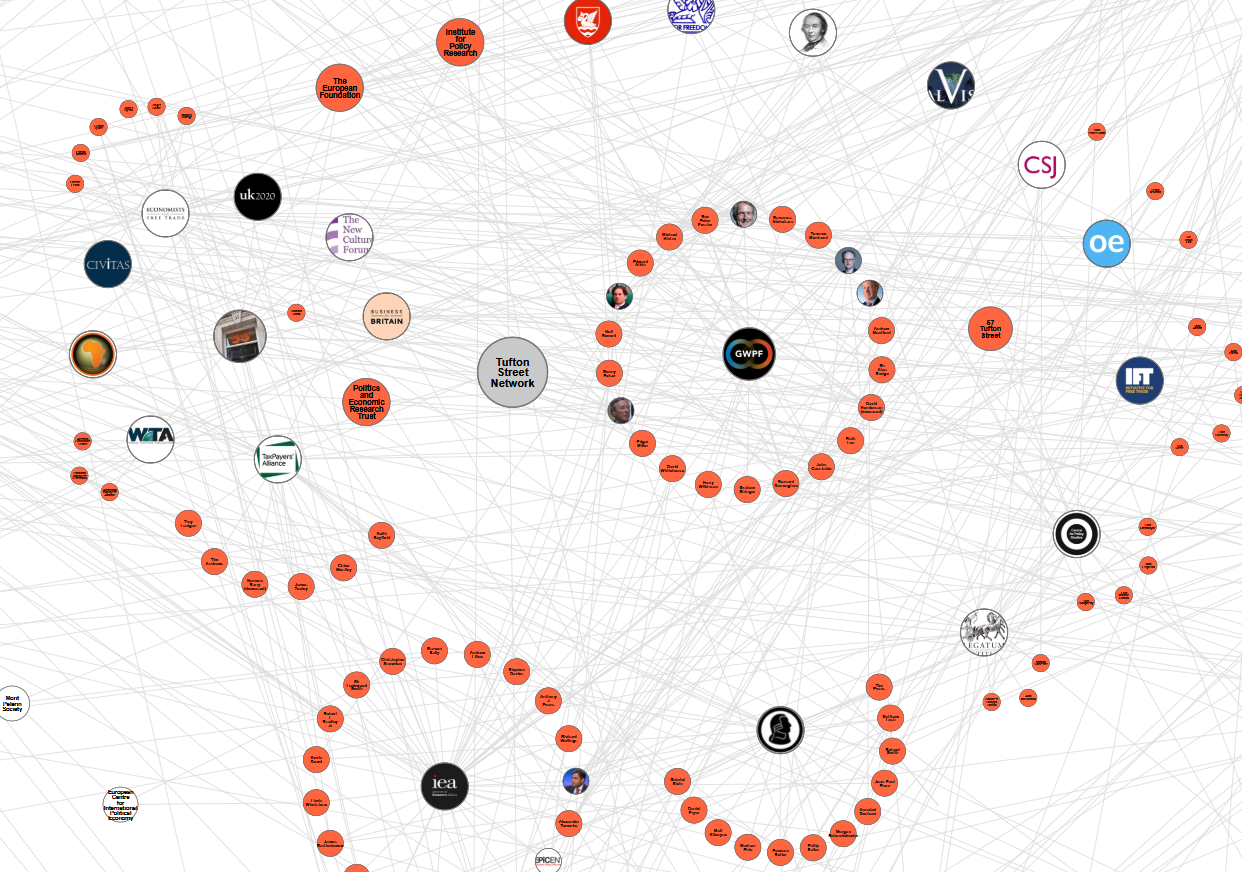 Comprendre l’idéologie secrétée par ces nouveaux acteurs financiers à travers la galaxie de think tanks de Tufton Street
Libertarianisme, autoritarisme, euroscepticisme, climatonégationnisme
Quitter l’UE pour s’affranchir du néolibéralisme?
L’Union européenne comme constitutionnalisation du néolibéralisme
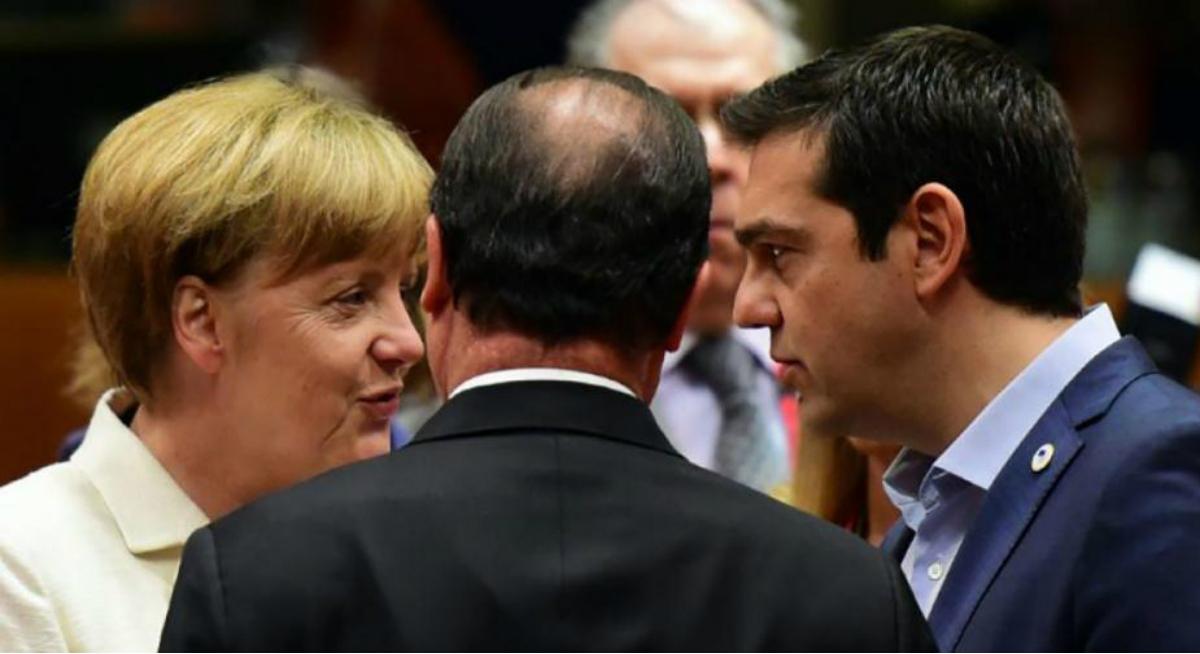 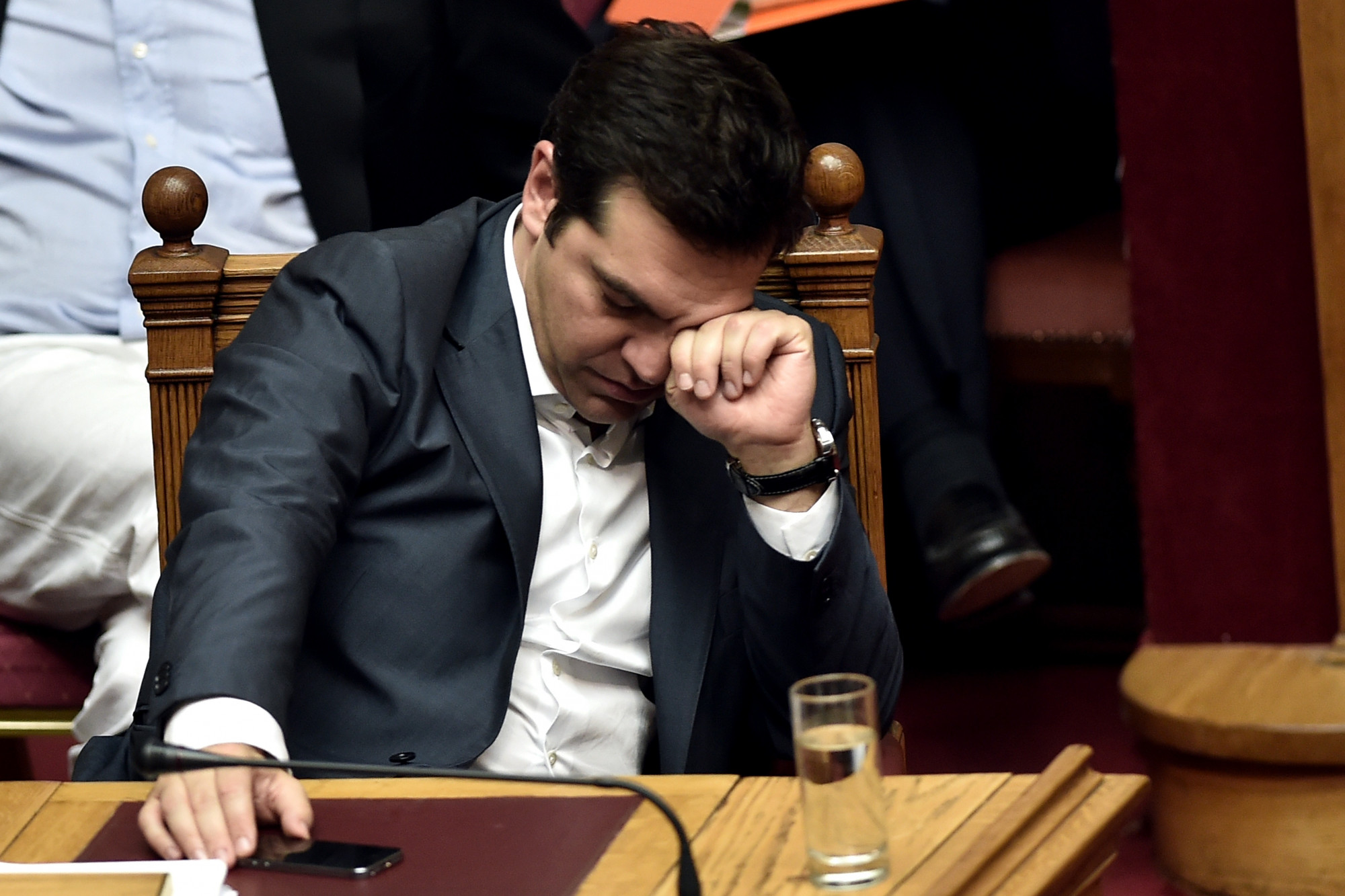 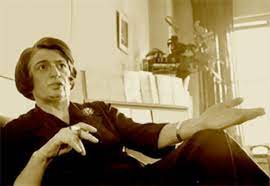 Doctrine économique qui vise à limiter toute forme d’intervention étatique en dehors de la garantie de la propriété privée. 
 Dérégulation 
 Liberté individuelle
 Approche éthique et non conséquentialiste de la liberté
Le libertarianisme autoritaire
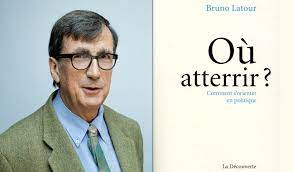 “On ne comprend rien aux positions politiques depuis cinquante ans, si l’on ne donne pas une place centrale à la question du climat”
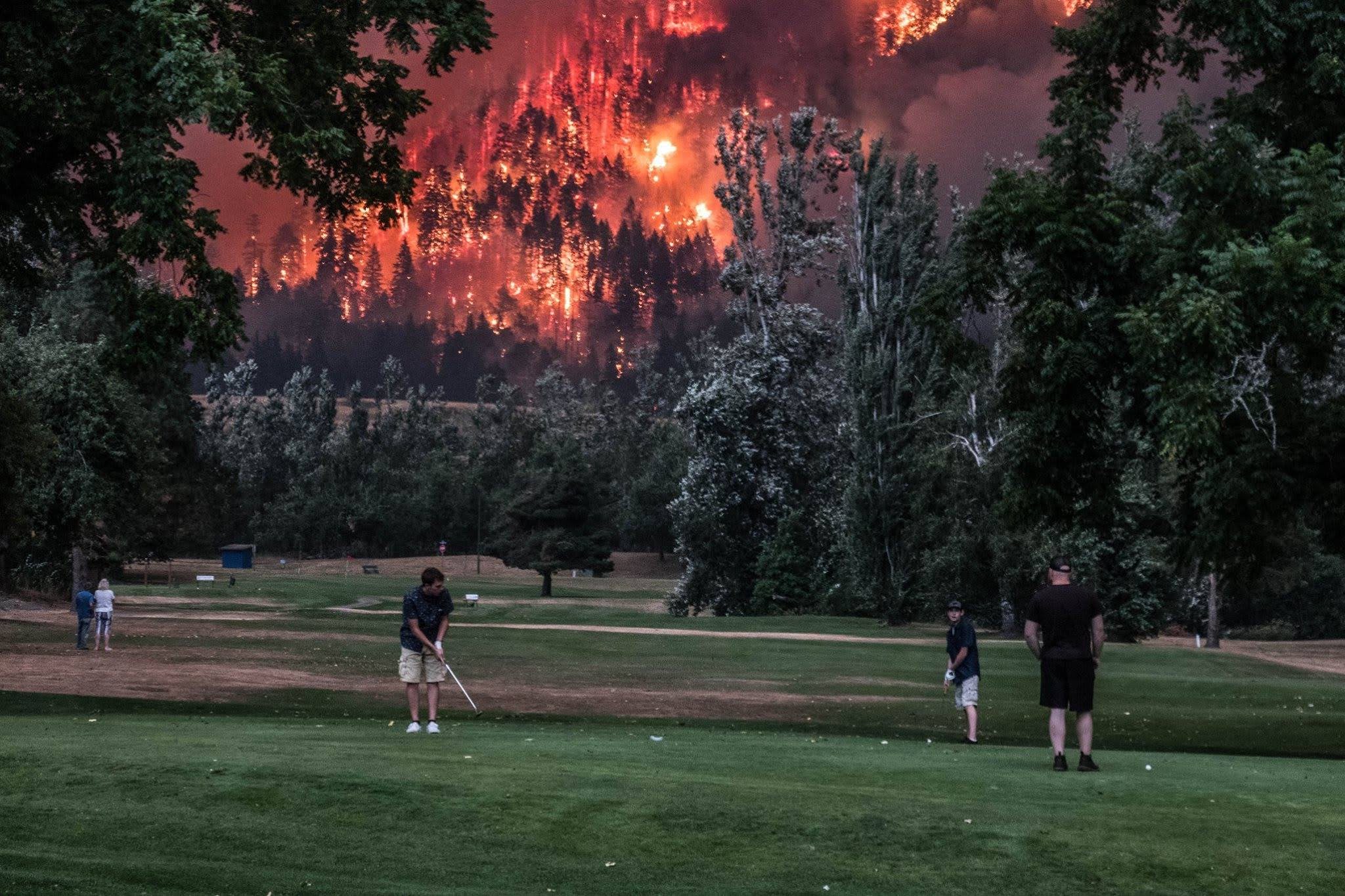 Epilogue : vers la guerre?
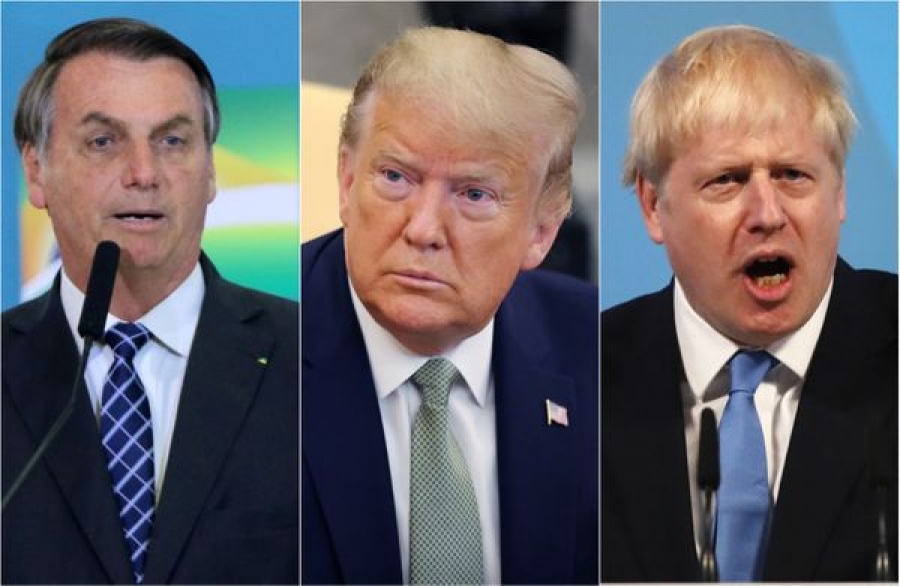 La finance autoritaire, une force géopolitique
Comprendre les pays qui basculent : Etats-Unis, Royaume-Uni, Brésil
Comprendre les coalitions qui se concluent avec des pays moins financiarisés, dont les intérêts sont congruents : Pologne, République Tchèque
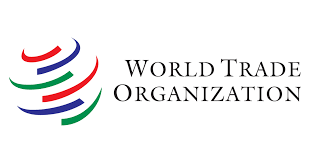 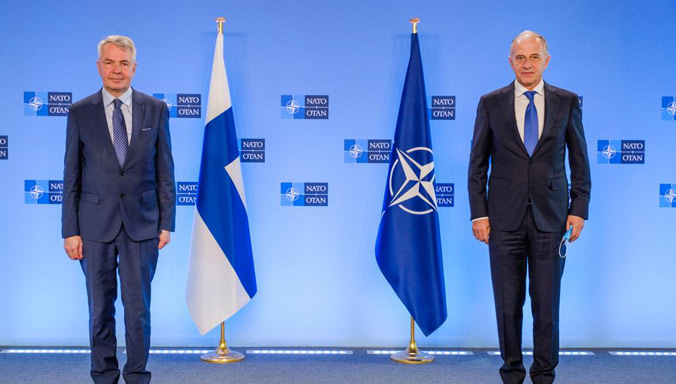 L’extension des conflits au Nord
Les institutions internationales du néolibéralisme garantissaient la paix au Nord et la guerre au Sud
Le maintien de la paix au Nord ne devient-il pas trop coûteux pour les régimes libertariens-autoritaires et leurs soutiens économiques?